Красота станицы Крепостной.
Ляшенко Татьяна Васильевна.
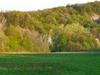 Станица Крепостная
Расположена в ущелье реки
Афипс в горно-лесной зоне
Северского района
Краснодарского края.
Чистейший воздух,
красивейшие памятники
природы, великолепные
тисовые и дубовые леса и 
множество интересных
маршрутов привлекают в эти 
места сотни туристов. По своей
популярности туристическая
 зона маршрутов выходного
дня  долины Афипса занимает
второе место после Горячего 
Ключа.
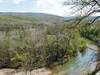 Станица основана в 1864 году
под  именем  Собероашхская,
название было дано по горе
Собер-Баш  (735 м). В 1866 году
селение   потеряло   статус 
станицы и было включено в юрт
станицы  Афипской под  названием
посёлок Афипский,а после
переменованая  в 1867 году
последний в станицу Смоленскую –
посёлок  Смоленский. Статус
станицы  был возвращён в 1908 году,
тогда же было присвоено современное
название – Крепостная :  <<по природной 
крепости на горе, находящейся в юрте 
этой станицы>>.
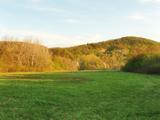 Ещё природа, будто шутит, 
 И лишь пугает нас дождём. 
 И весь сентябрь ещё, по сути, 
 Ушедшим летом мы живём. 

 Ещё октябрь, цвета хаки, 
 С лампасом желчи на меже – 
 Преемник воробьиной драки, 
 И бабьей доли, протеже. 

 Но вот уже не за горами 
 Треск мёрзлых луж, как хруст запястий 
 Повиснет в небе на аркане, 
 Звезда далёкая, как счастье.
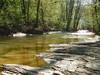 Кружат над клевером шмели, 
 Поля полны волшебным светом, 
 И пар, идущий от земли – 
 Он, как дыхание планеты. 

 Земля творит добро своё, 
 Вобрав цветов благоуханье. 
 Вот так дыхание моё 
 С твоим сливается дыханьем.
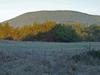 А что весна? В ней свет и сила, 
 Любовь, томленье, шум и гам. 
 Она надежды воскресила, 
 Дала разбег моим мечтам. 

 В ней все – рассвет и пробужденье, 
 Восторг и юности пора, 
 И терпкий привкус заблужденья, 
 И потаённых чувств игра.
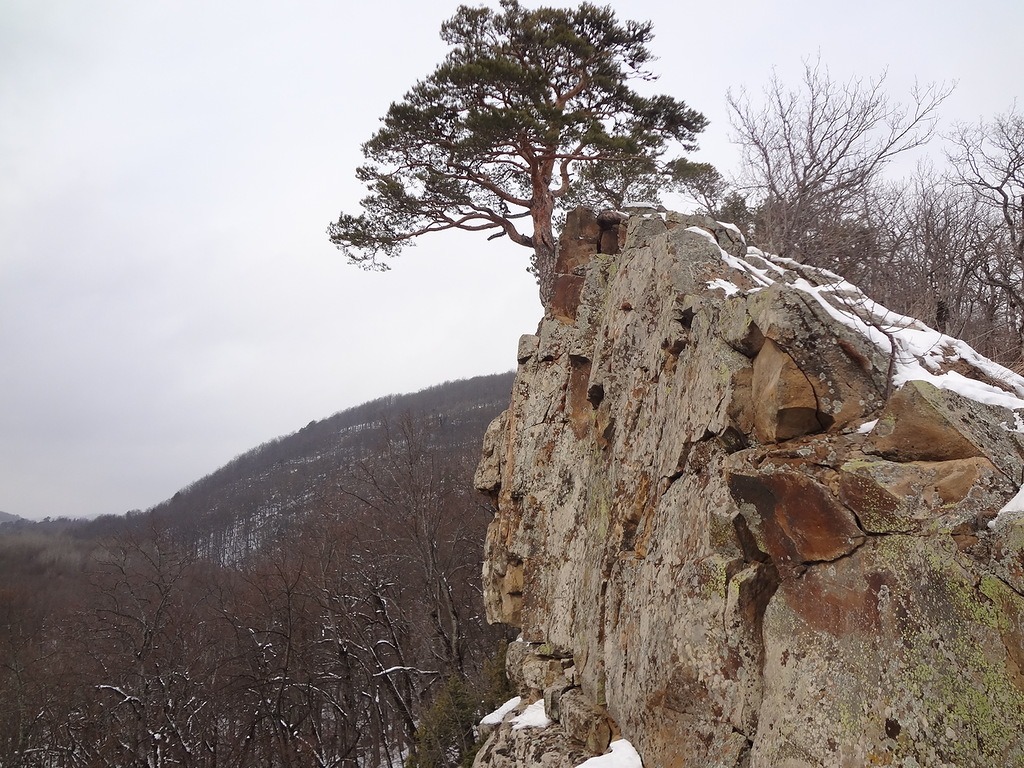 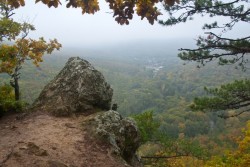 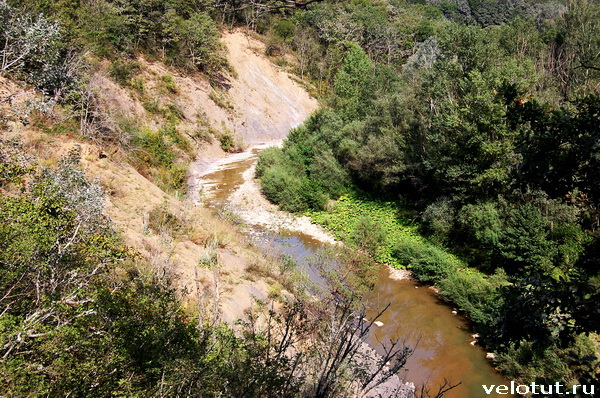 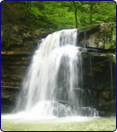 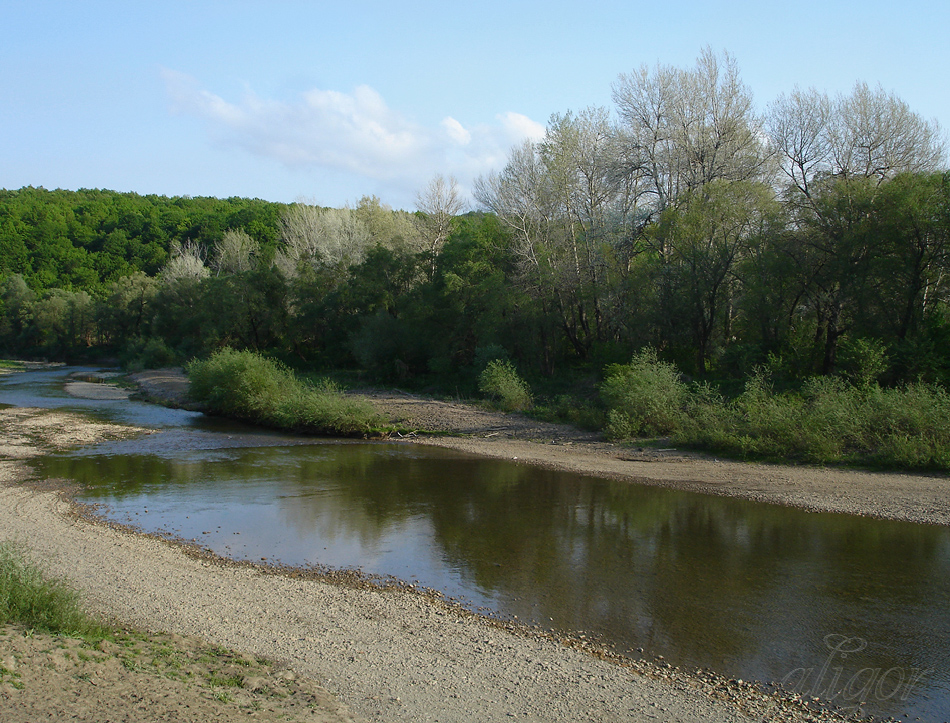 [Speaker Notes: Река афипс]
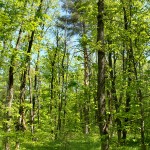 [Speaker Notes: наш лес))))))))]